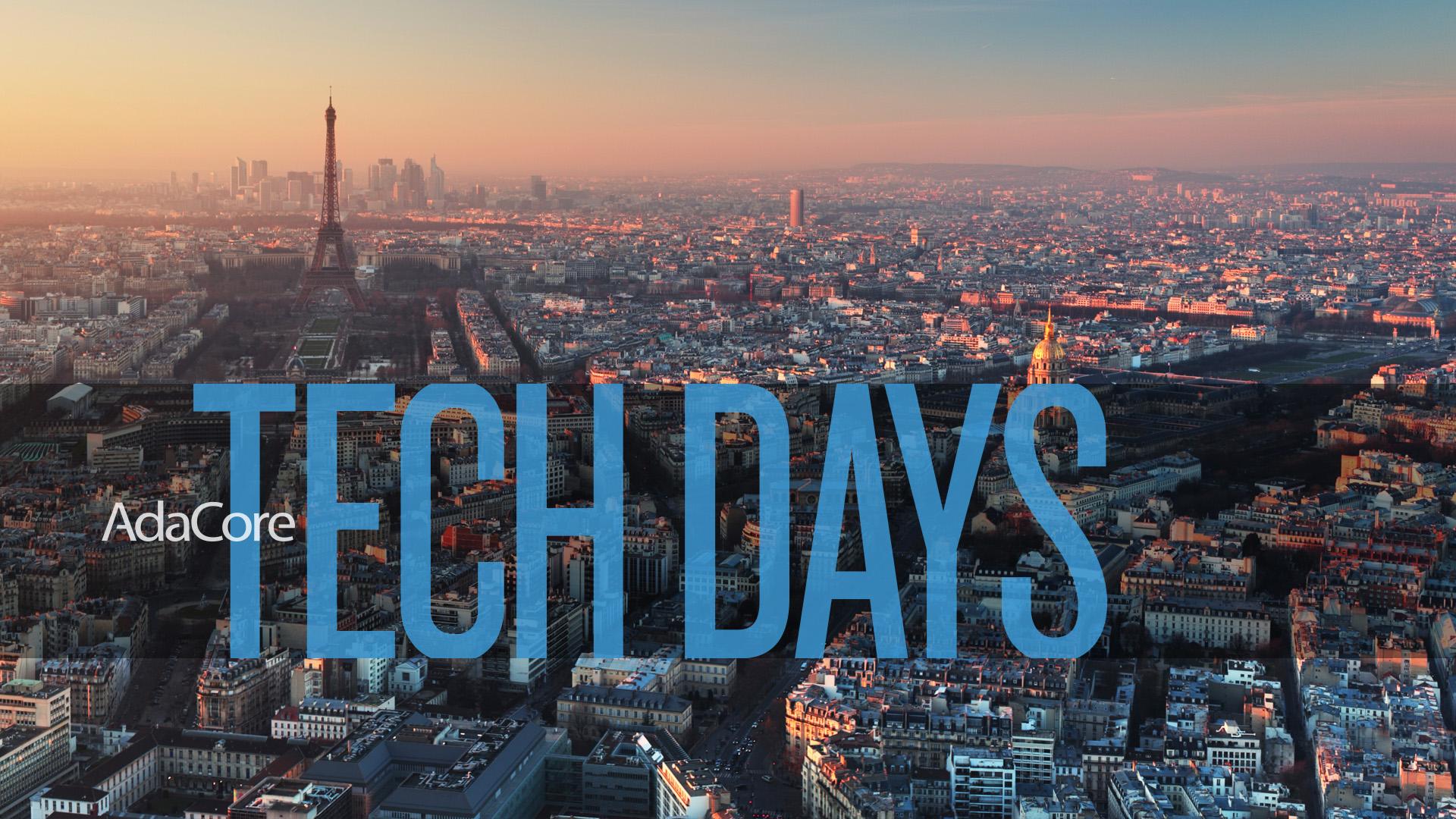 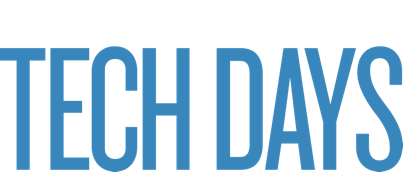 AdaCore Technologies for Cyber Security
Yannick Moy
October 4th, 2018
Take Home Messages
Use of Ada/SPARK and AdaCore tools helps prevent or mitigate a number of serious security vulnerabilities
Static analysis tools CodePeer and SPARK Pro (GNATprove) can be used to identify around 20 CWE vulnerabilities
AdaCore roadmap includes features and tools to prevent or mitigate security vulnerabilities: fuzz testing, compiler hardening, taint analysis, proven secure libraries
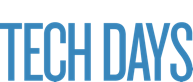 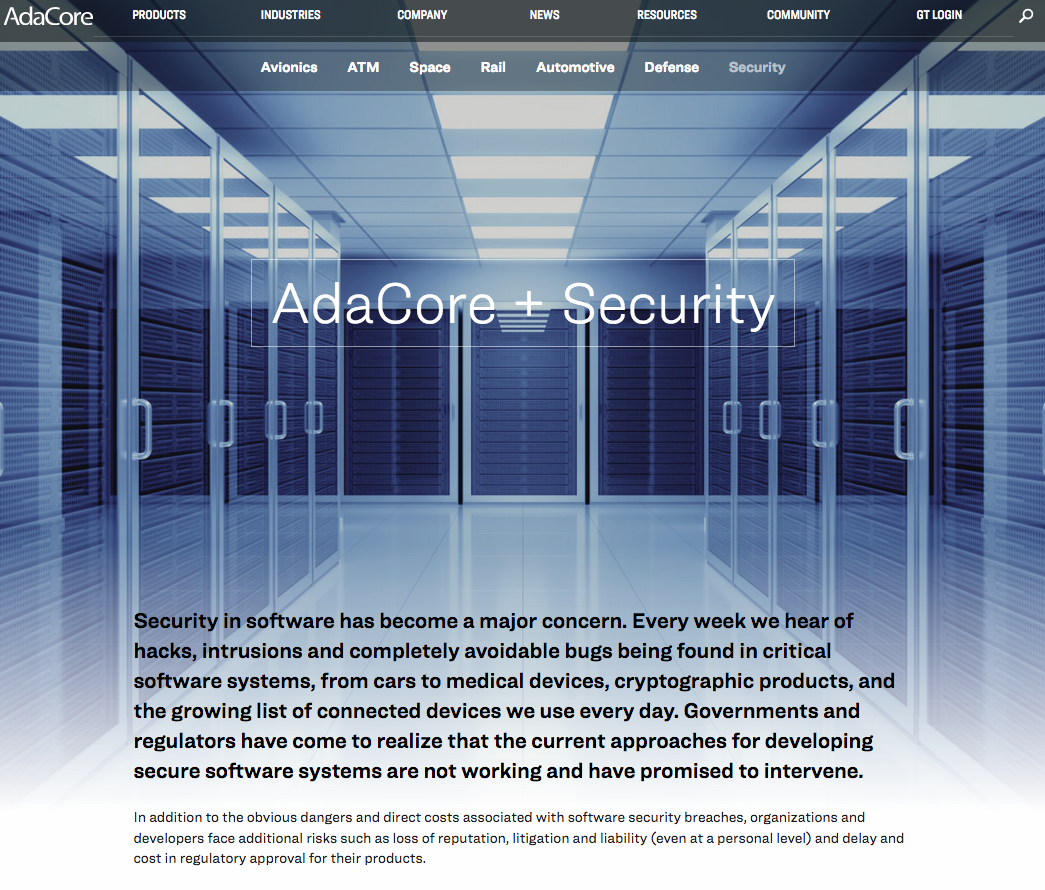 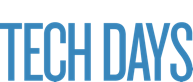 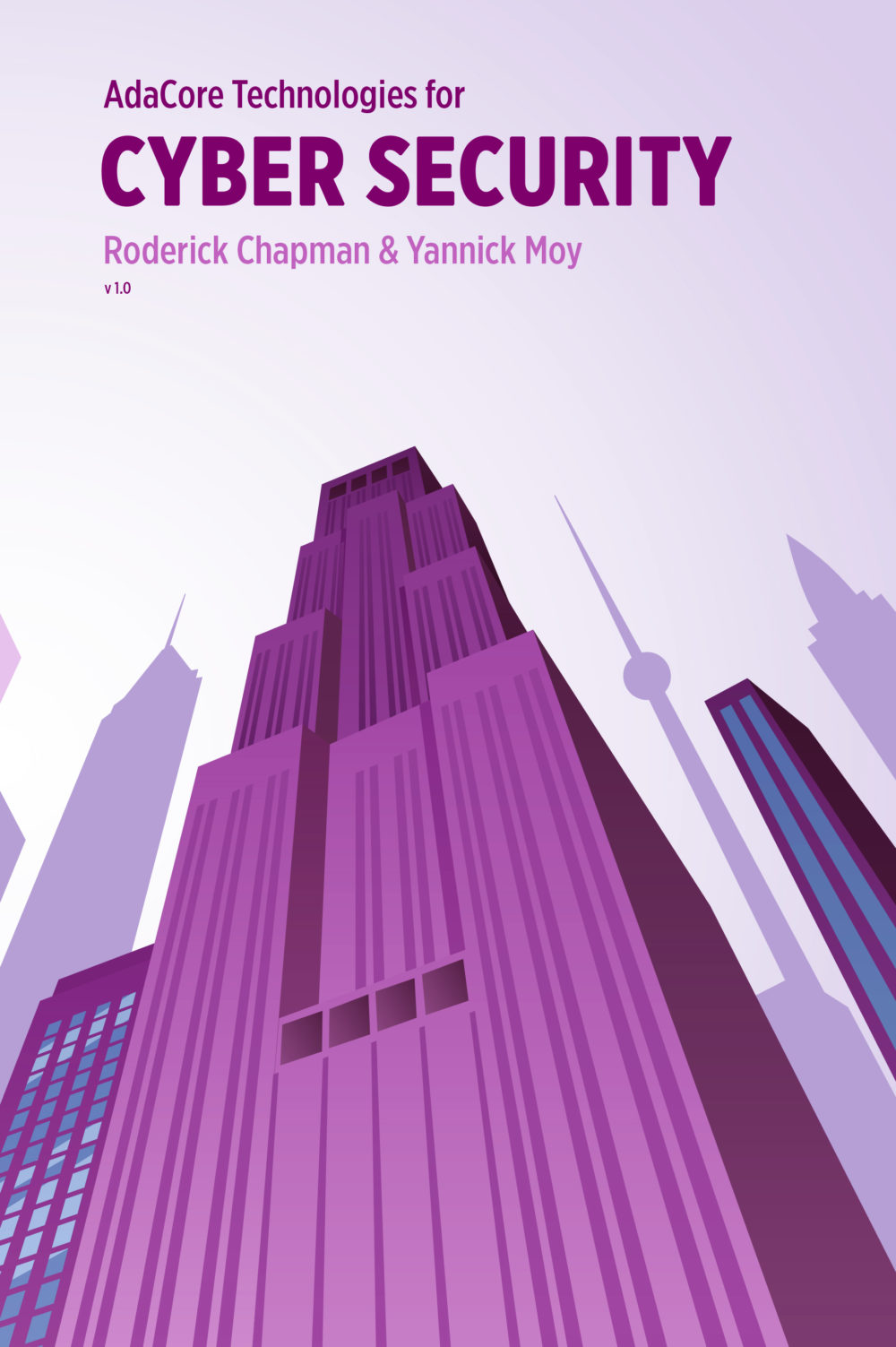 Already 690 books offered!
Already 1016 downloads!
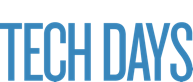 Data Validation – SQL Injection & friends
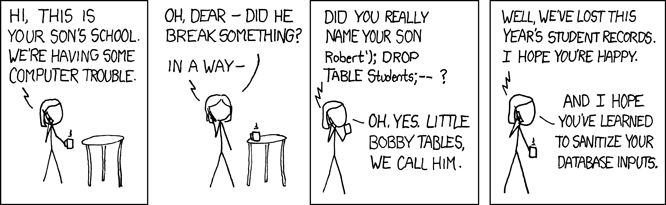 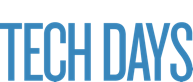 https://xkcd.com/327/
Data Validation – Mitigations
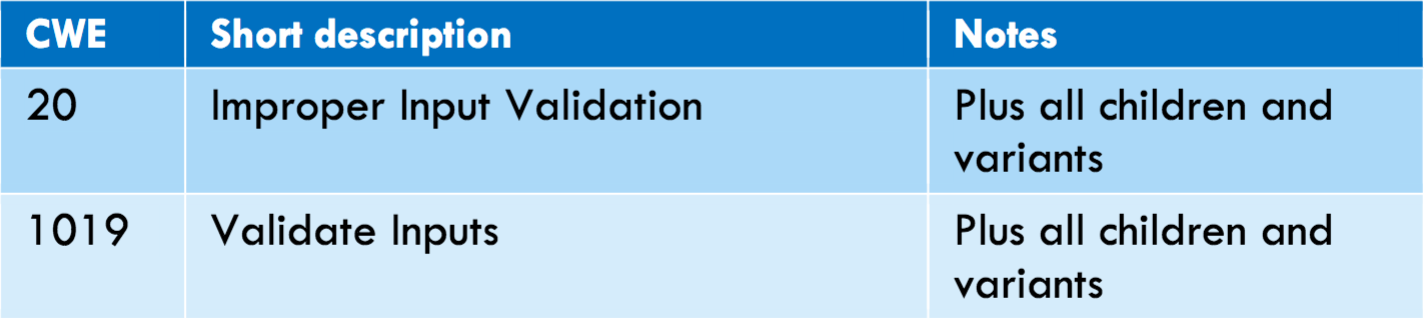 Dynamic Mitigation

Ada run-time checking
Ada attribute X’Valid
GNAT attribute X’Valid_Scalars
GNAT validity checks -gnatV
Static Mitigation

GNAT warnings
CodePeer static analysis
SPARK Pro proof of checks
SPARK Pro proof of contracts
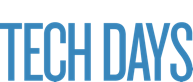 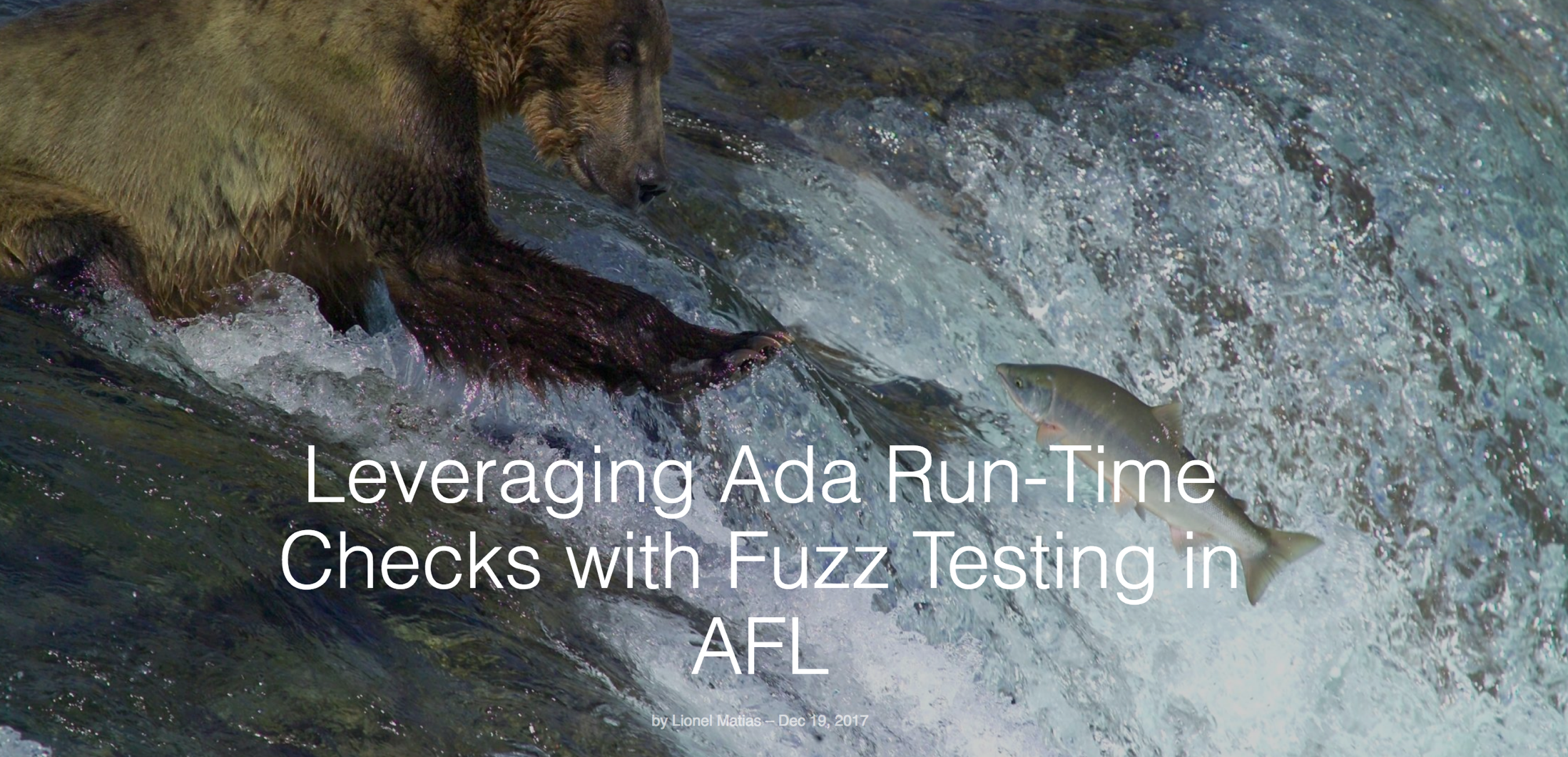 Native Code Injection – Mitigations
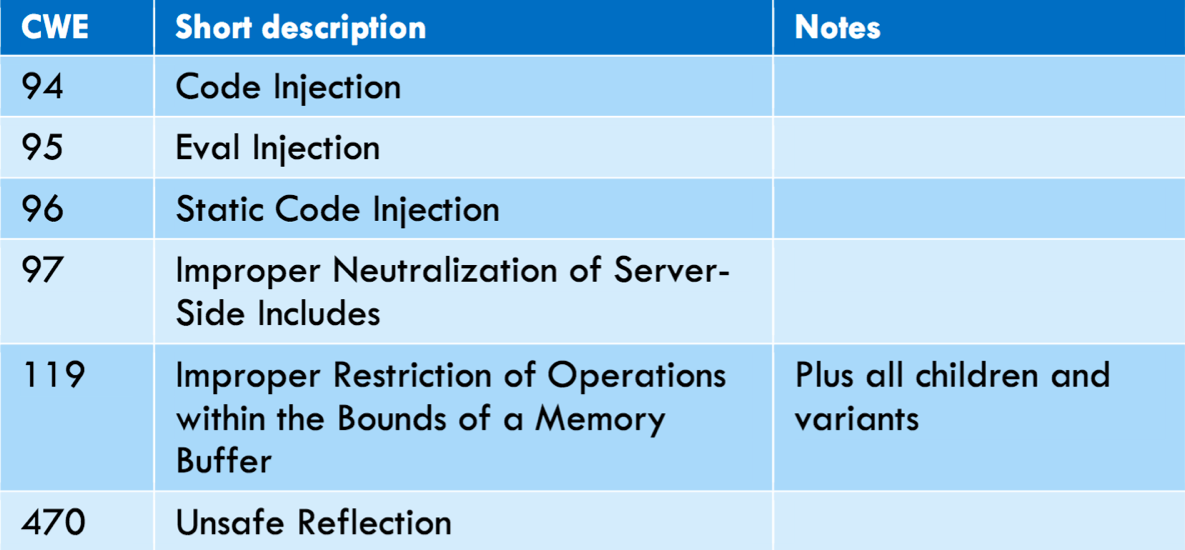 Ada Code Injection

No reflection/eval construct
Static linking
Execute from ROM/Flash
Machine Code Injection

Start from buffer overflow
 Ada run-time checking
 CodePeer & SPARK Pro
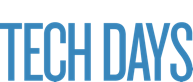 Denial of Service – Mitigations
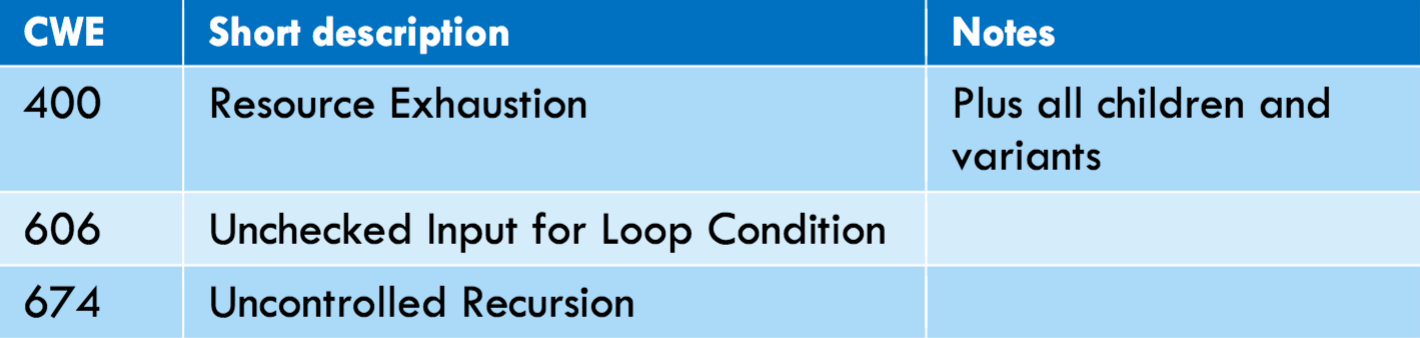 Dynamic Mitigation

Exception handling
Static Mitigation

Crash proof application?
Loop termination?
 CodePeer & SPARK Pro
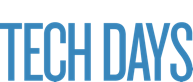 Information Leak – Mitigations
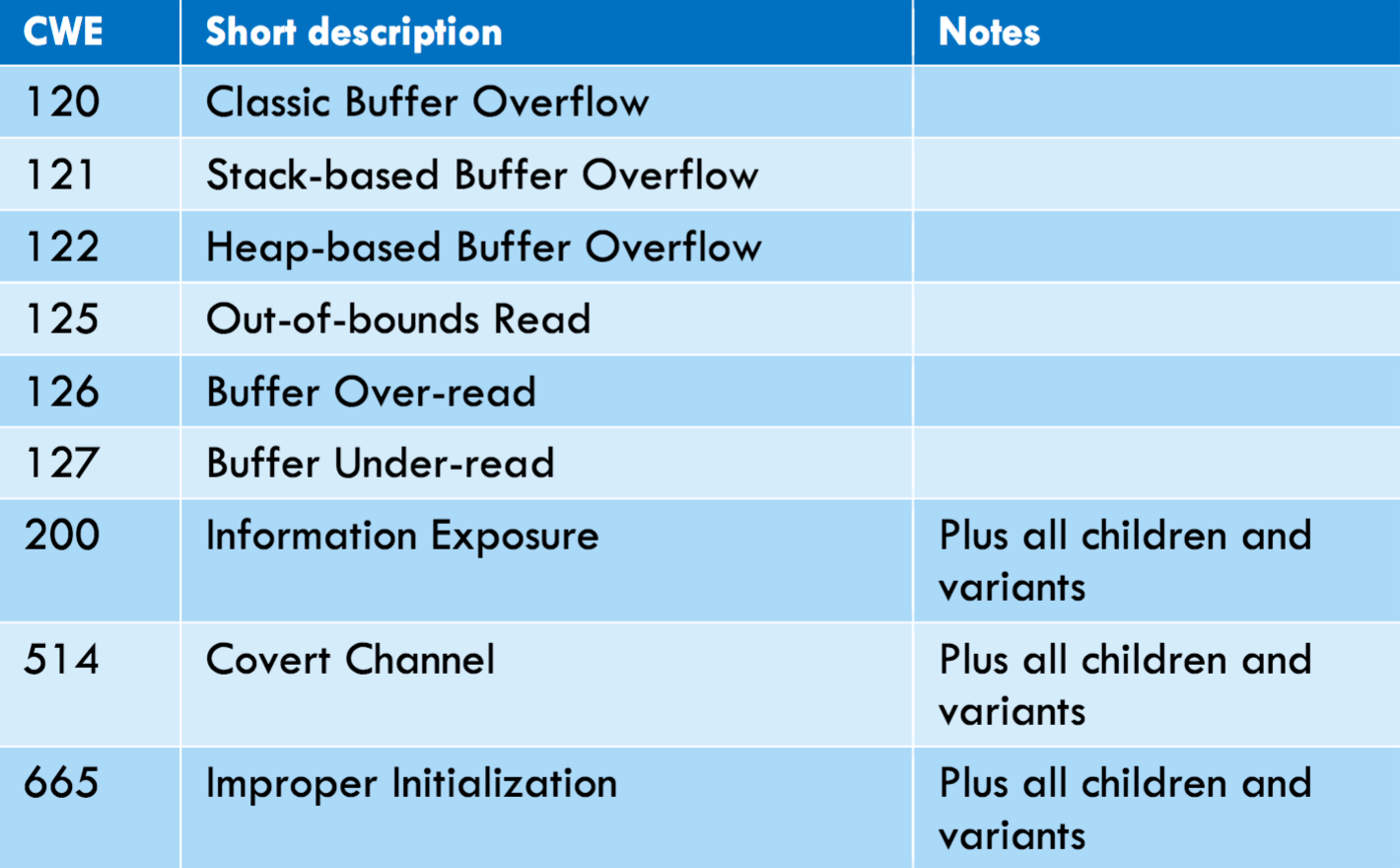 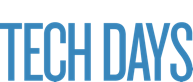 Information Leak – Mitigations
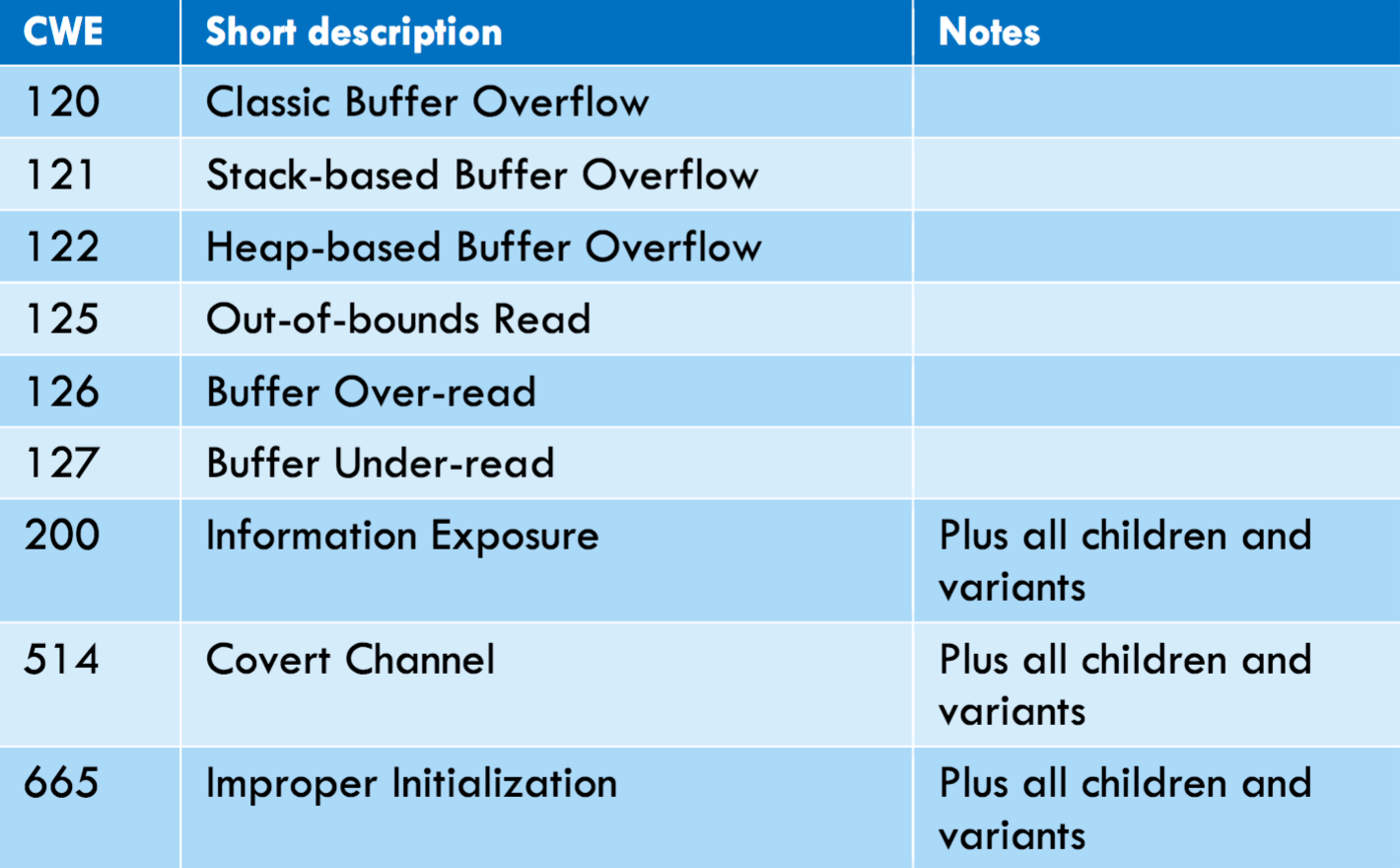 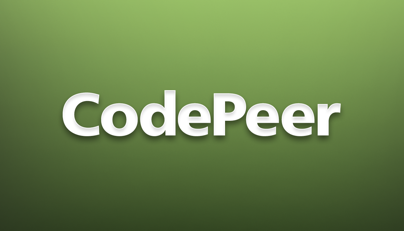 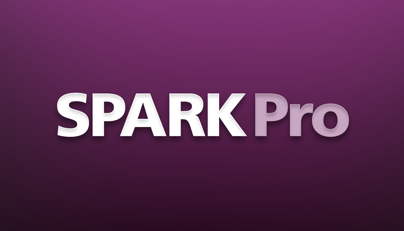 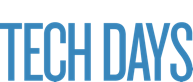 Information Leak – Mitigations
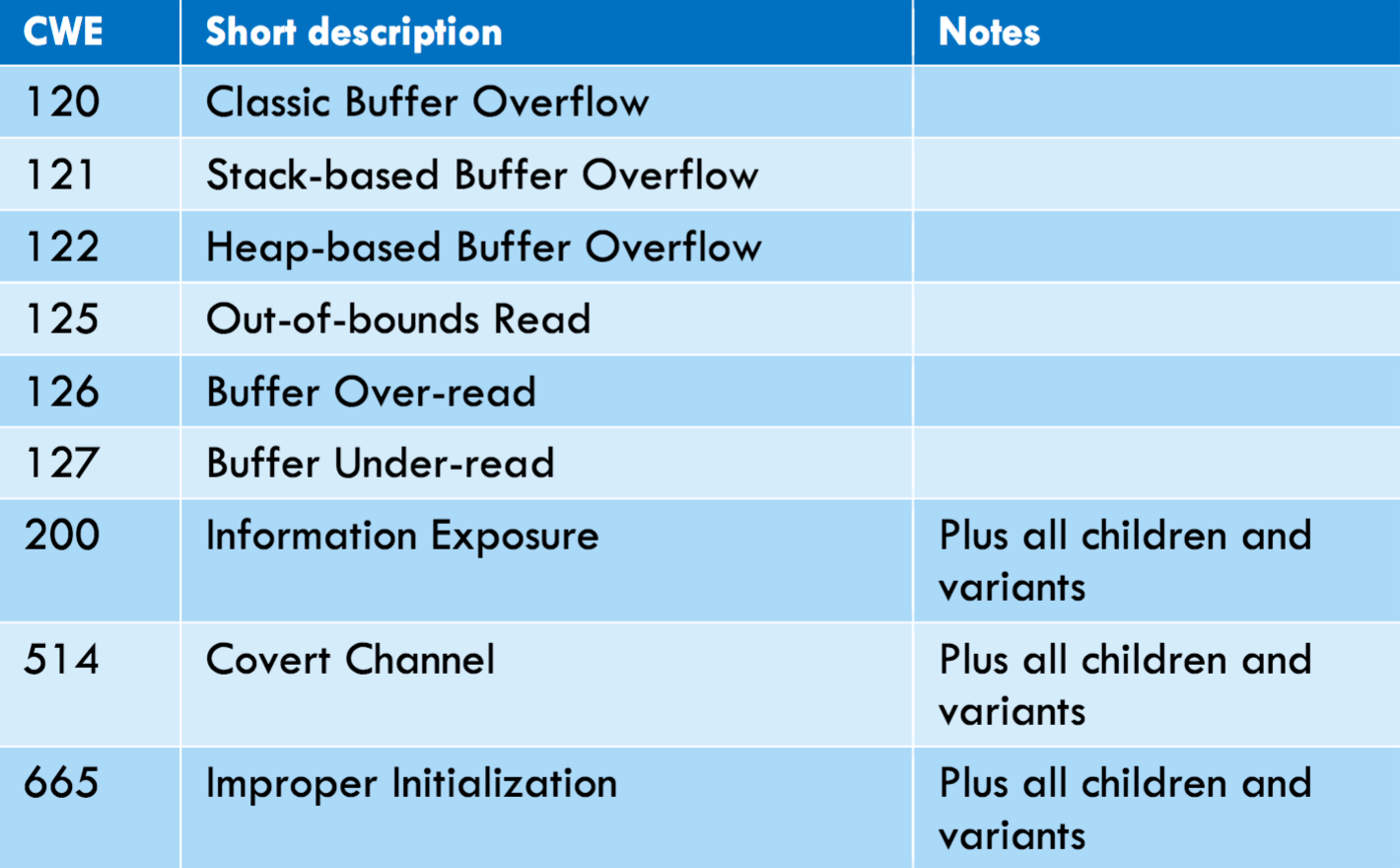 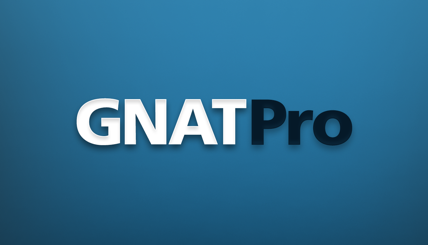 ?
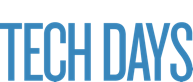 Side Channel Attacks
Data Leakage Attacks

- Key material is leaked
- Branch test on secret data
- Array read/write on secret 
  data
- Verification of secret is time   
  sensitive
- Secret data is left in memory
Fault Injection Attacks

- Bit-flip Boolean/enums
- Data corruption
- Corrupt return address/PC
- Skip branch decision
- Early loop termination
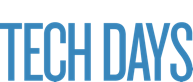 www.riscure.com/uploads/2017/08/Riscure_Whitepaper_Side_Channel_Patterns.pdf
(Compiler) Hardening
Data Leakage Attacks

- Detect sensitive control flow
- Start array read/write at
  random index
- Force verification of secret
  to take same time always
- Stack/register erasing
Fault Injection Attacks

- Represent Boolean/enums 
  on words 
- Use data checksums
- Add explicit step counter
- Replicate branch decisions
- Verify loop termination
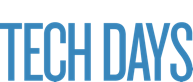 https://www.embecosm.com/research/secure/
Industrial Scenario Examples
Scenario 1:
Identifying and repairing security vulnerabilities in existing Ada codebases
Scenario 2:
Ada software development practices for increasing security
Scenario 3:
Secure Design 
through SPARK
Scenario 4:
Support for Mixed Criticality Systems
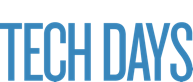 Scenario 3 Example: Muen
The Muen Separation Kernel is the world’s first Open Source microkernel that has been formally proven to contain no runtime errors at the source code level.

https://muen.codelabs.ch/
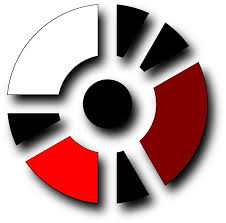 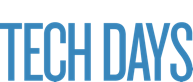 Scenario 3 Example: WooKey
Software classes of attacks (e.g. buffer overflows) are mitigated using EwoK [...] providing more confidence by using the Ada safe language along with SPARK for formal verification of critical parts.

https://github.com/wookey-project
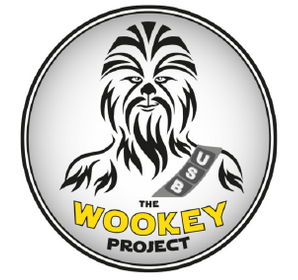 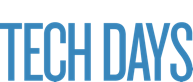 Take Home Messages
Use of Ada/SPARK and AdaCore tools helps prevent or mitigate a number of serious security vulnerabilities
Static analysis tools CodePeer and SPARK Pro (GNATprove) can be used to identify around 20 CWE vulnerabilities
AdaCore roadmap includes features and tools to prevent or mitigate security vulnerabilities: fuzz testing, compiler hardening, taint analysis, proven secure libraries
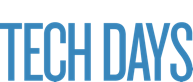 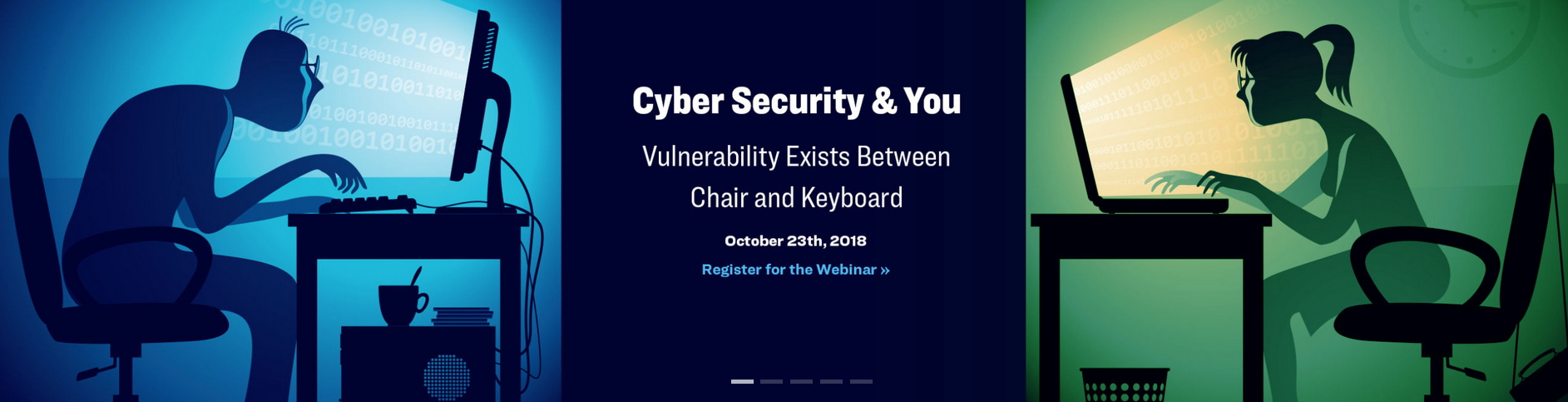 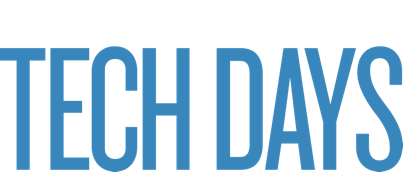 SPARK Pro Update
Yannick Moy
October 4th, 2018
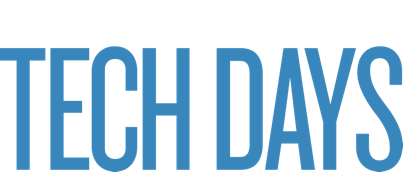 SPARK Discovery Update
Yannick Moy
October 4th, 2018
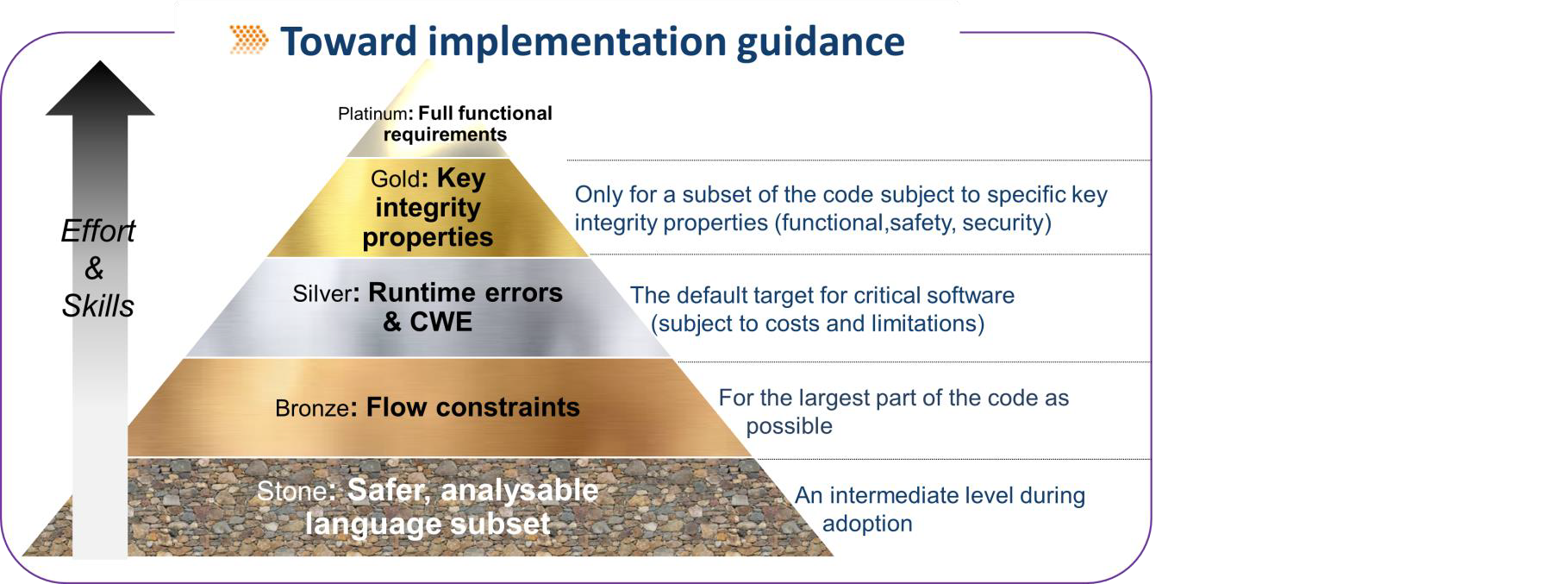 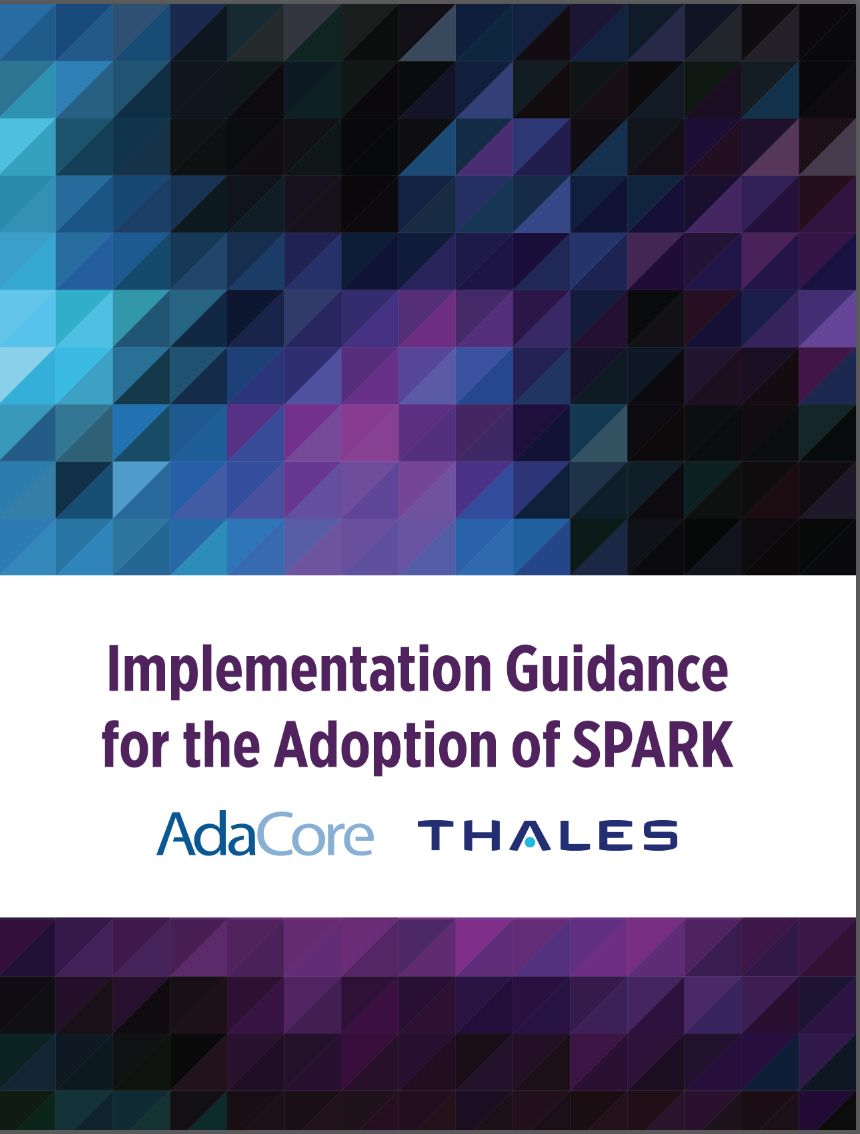 Already 940 books offered!
Already 1119 downloads!
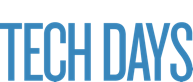 SPARK Pro 19 Content
Program Specification
Tool Automation
Tool Interaction
Tool Usability
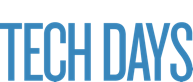 SPARK Pro 19 – Program Specification
More precise support for 'Image and 'Img attributes

Support for more fixed-point types and operations

New SPARK-compatible libraries for dimensional analysis

New lemmas for exponentiation, fixed-point arithmetic and higher-order functions [only SPARK Pro]
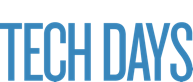 SPARK Pro 19 – Tool Automation
Automatic detection of array initialization with non-static bounds 

Automatic unrolling of loops with dynamic bounds or executed only once

Improved support for floating-point computations [only SPARK Pro]
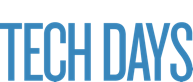 SPARK Pro 19 – Tool Interaction
Better messages: 
	- to understand root cause for SPARK violations
	- to investigate unproved checks 
	- to detect inconsistencies

Better counterexamples: [only SPARK Pro]
	- on values of private types and float types
	- on individual paths through subprograms

Better integration in GPS:
	- path for missing dependency can be displayed
	- ability to focus analysis on region of code
	- new Analysis Report panel
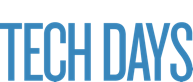 Better messages – Info Messages
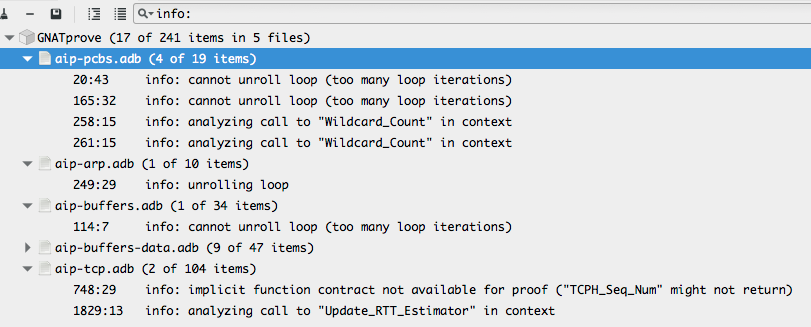 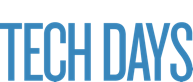 Enabled by switch --info
Better messages – Possible Explanation
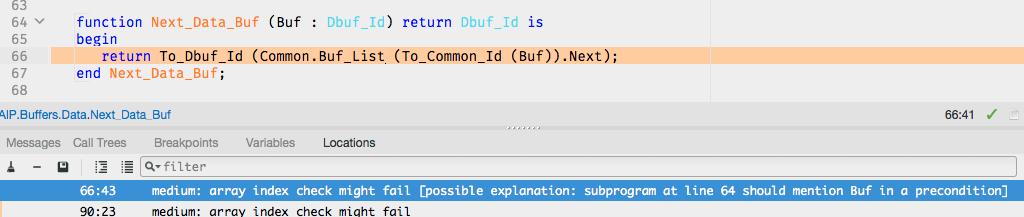 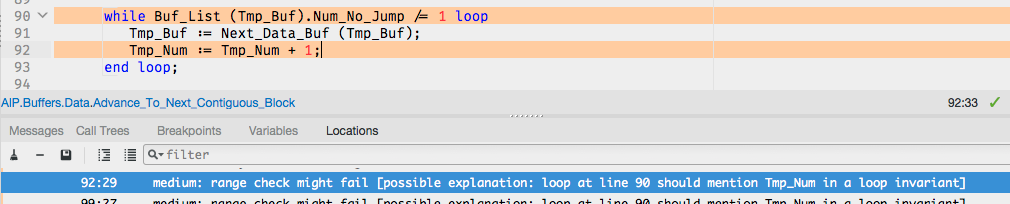 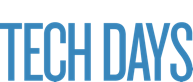 Better messages – Warnings by Proof
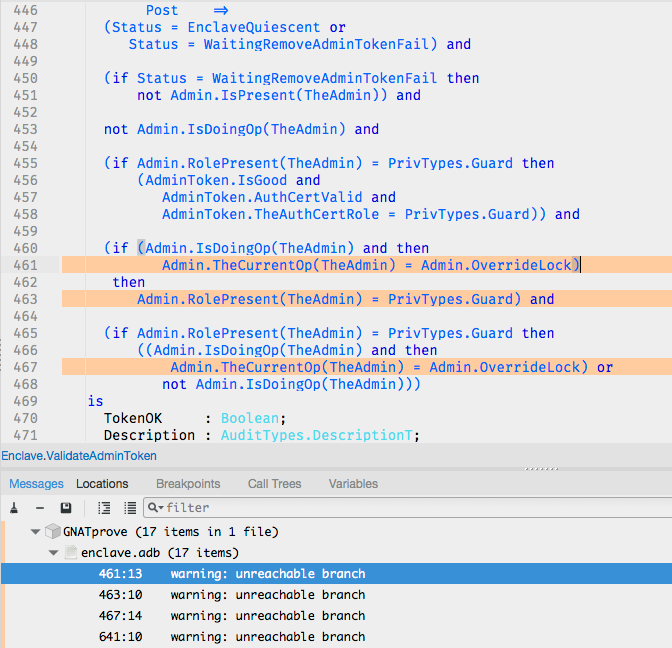 Enabled by switch 
--proof-warnings

Warn on:
   - precondition or
     postcondition 
     always False
   - dead code after loop
   - unreachable branches
      in assertions
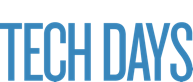 Better counterexamples – Single Path
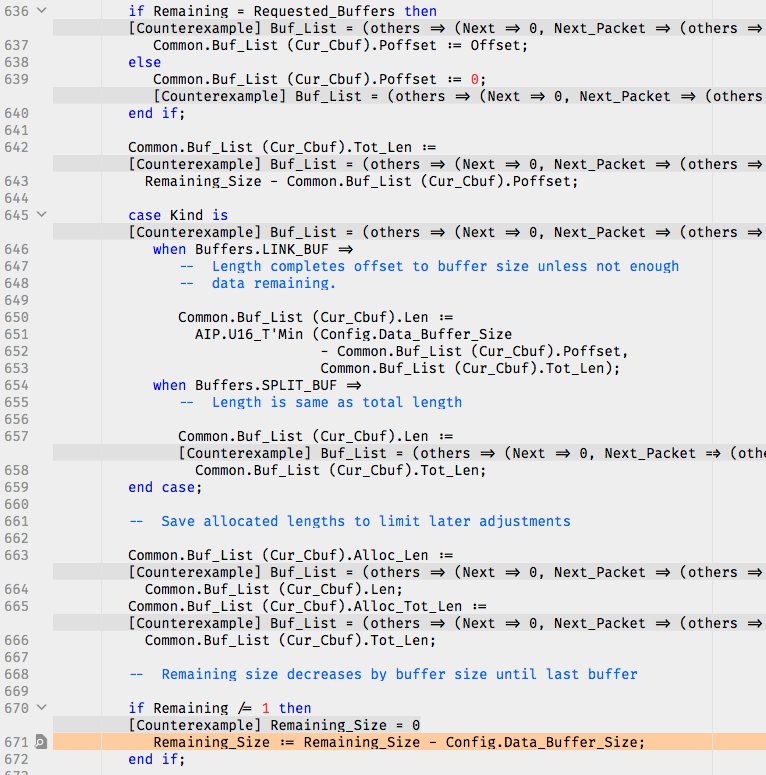 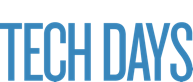 Better GPS Integration – Analyze Region
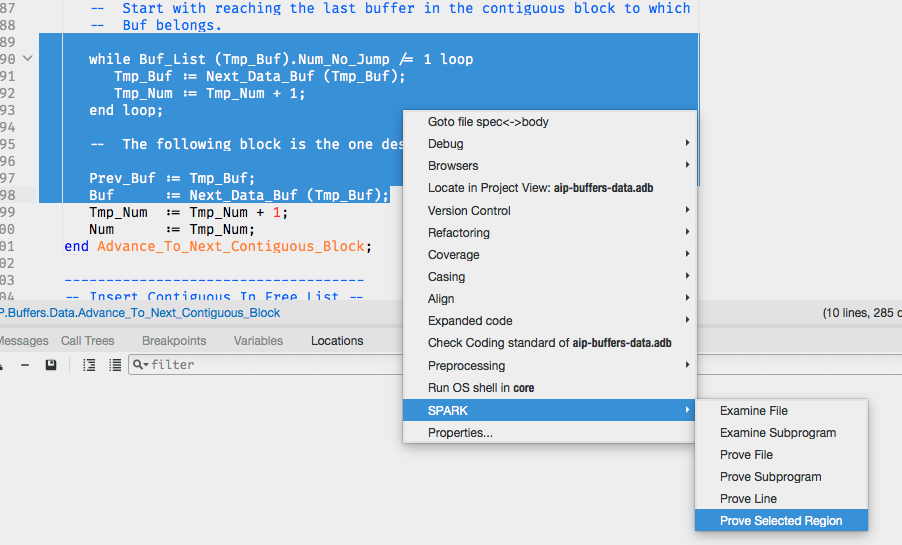 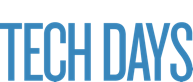 Better GPS Integration – Analysis Report
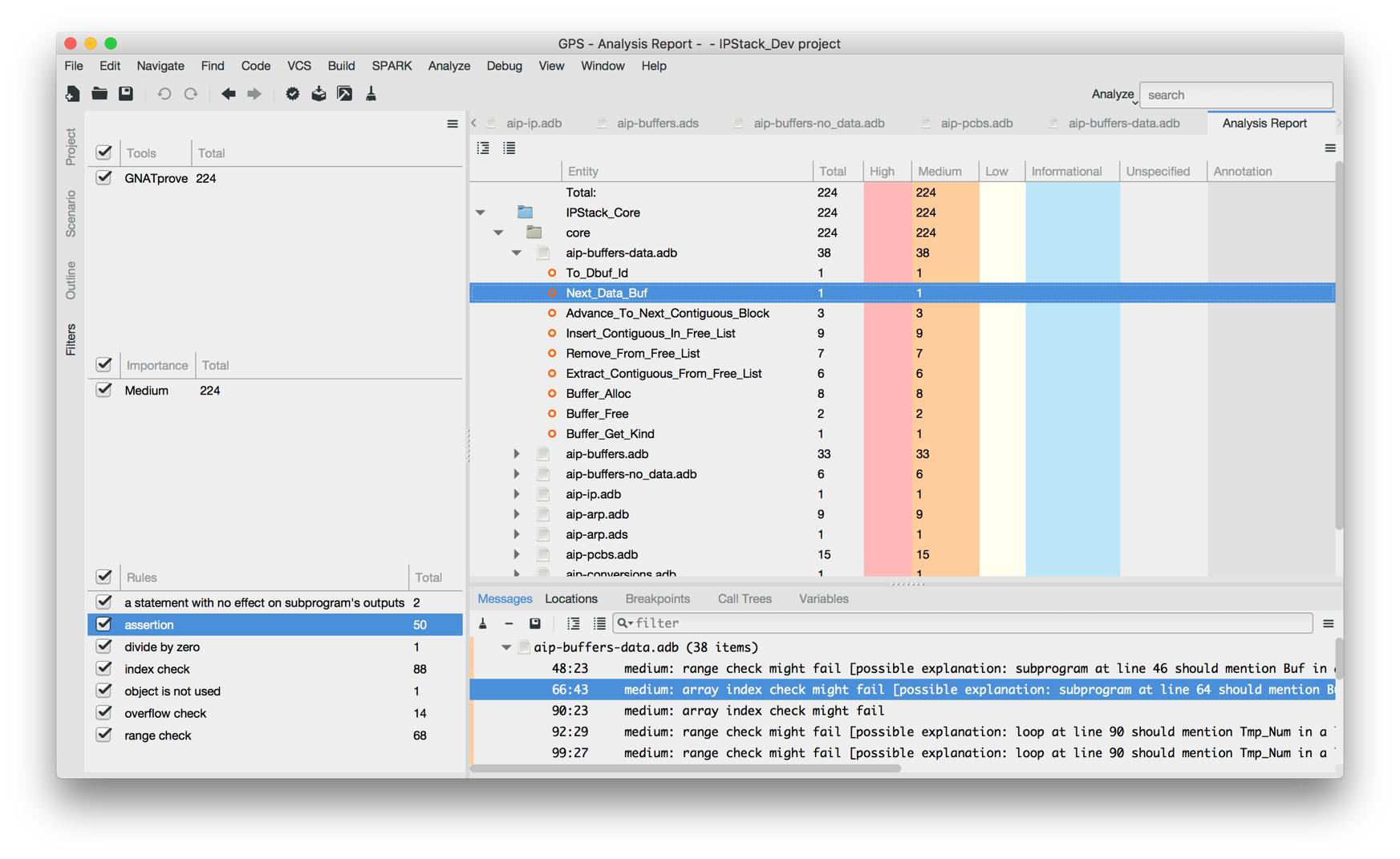 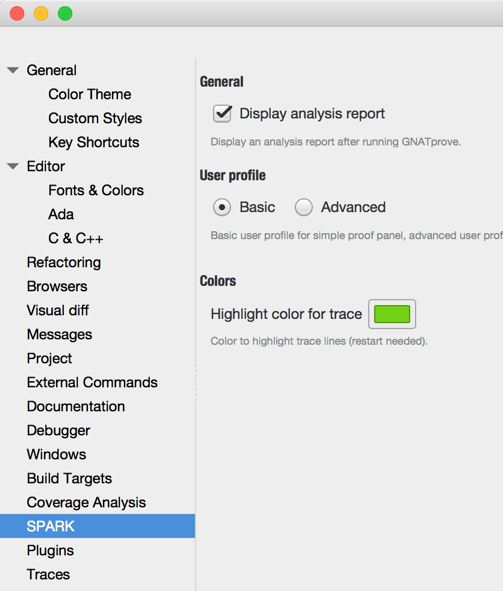 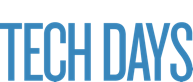 SPARK Pro 19 – Tool Usability
New switches
	- to limit memory used by provers
	- to treat failed checks as errors
	- to support --subdirs and --no-subprojects

Better predictability of running time with --level switch

Speedup on large projects
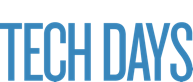 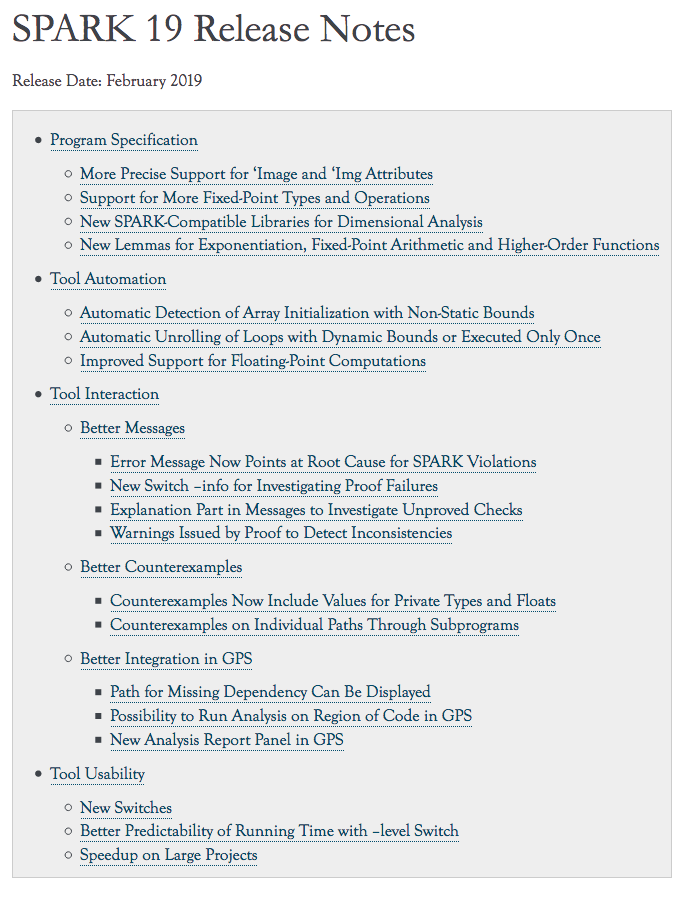 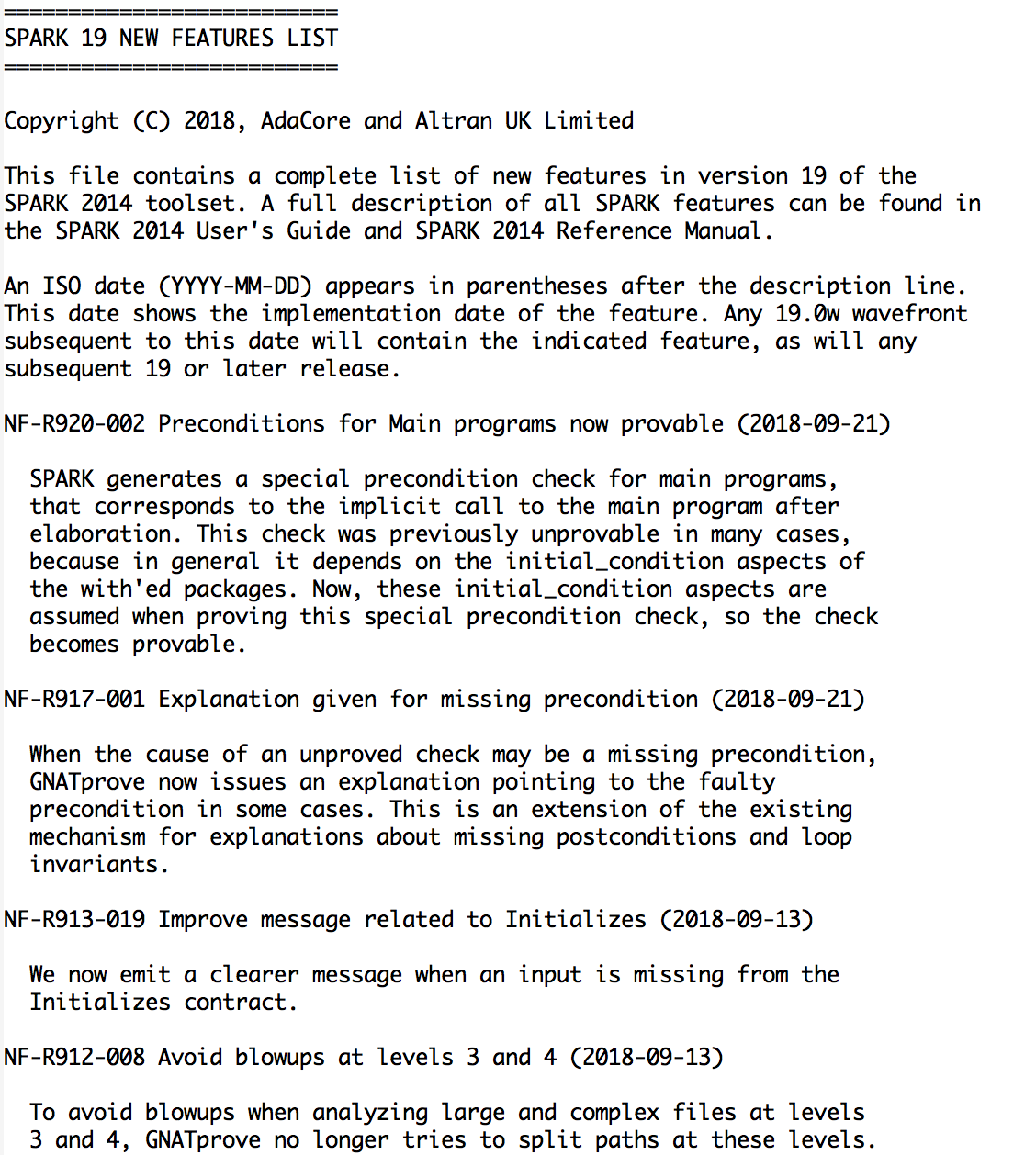 SPARK Pro 20 – Roadmap
Support for safe Rust-like ownership pointers 

Improved support for floating-point computations

Better interactions: messages, counterexamples, GPS integration…

Contracts on standard libraries and bindings to other libraries

Proven libraries and lemma libraries
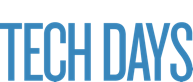 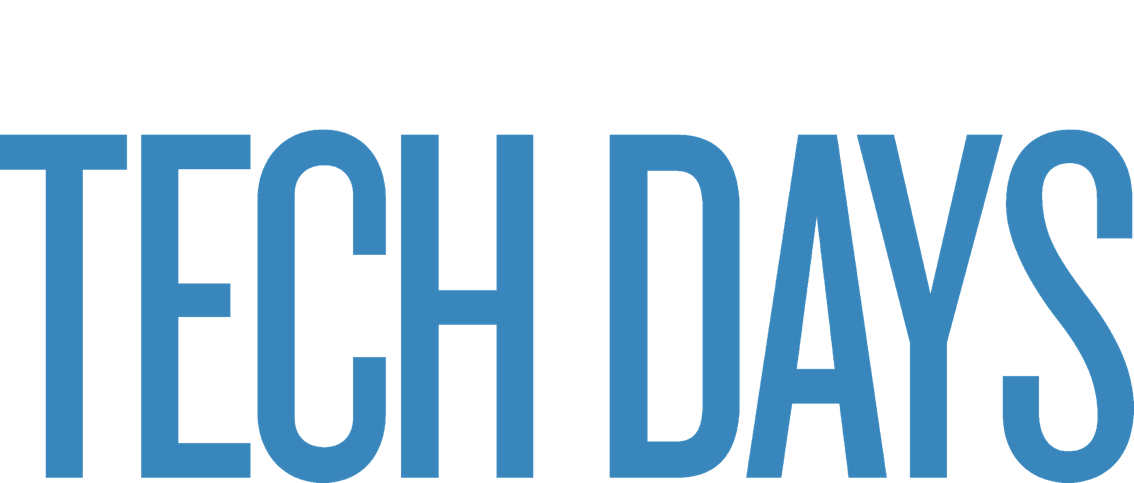